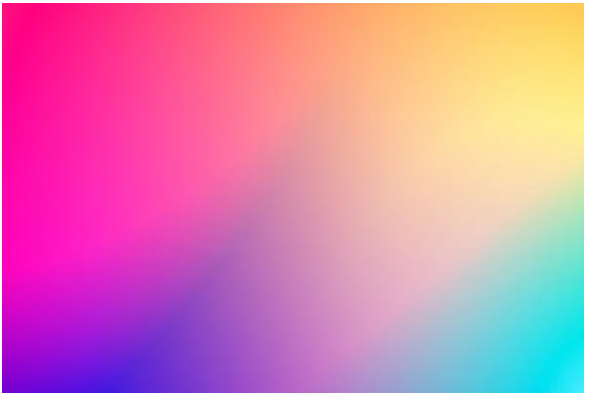 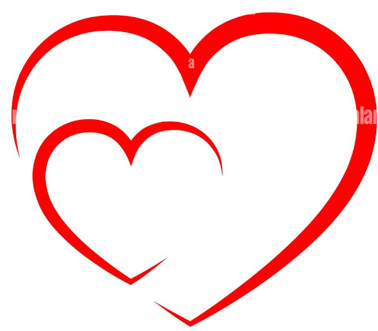 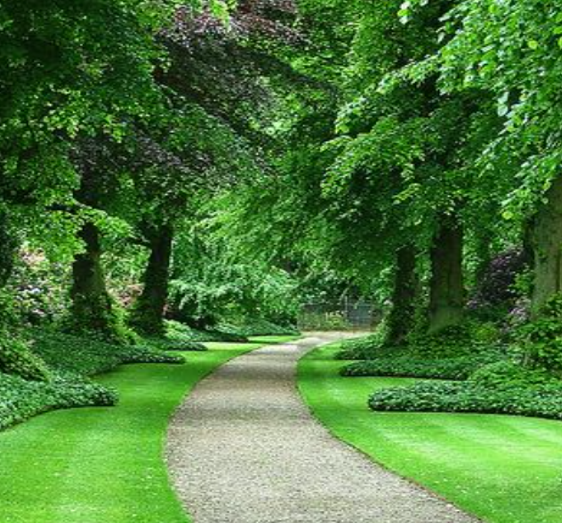 Financial Awareness on
Investments and Trading 
Stock Markets 

CAPITAL MARKETS -BSE/NSE India
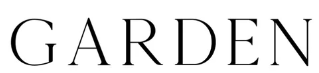 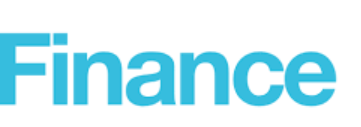 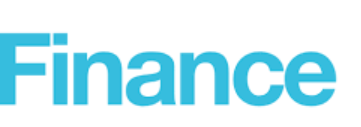 Satish  CFA
Note :Stock Markets are Subject to Capital Markets ,Corporate Finance ,Investment Banking ,Portfolio Management  & Risk Management
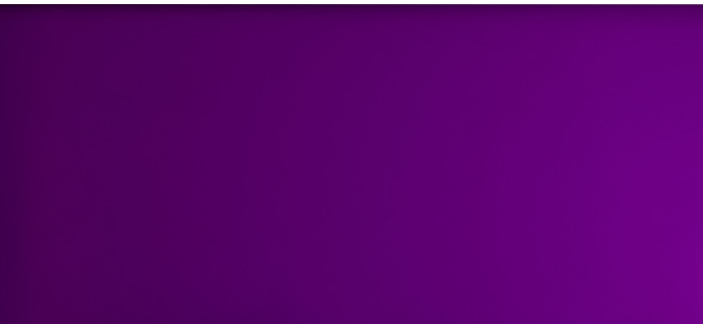 Course Content
Equity Investments and Trading
             Long Term Investment 
              Short Term Investments 

Derivatives Trading  –Options 

Fixed income investments –Bonds 

Portfolio Management – Mutual Funds and ETF’s

Forex Trading 

Money Markets
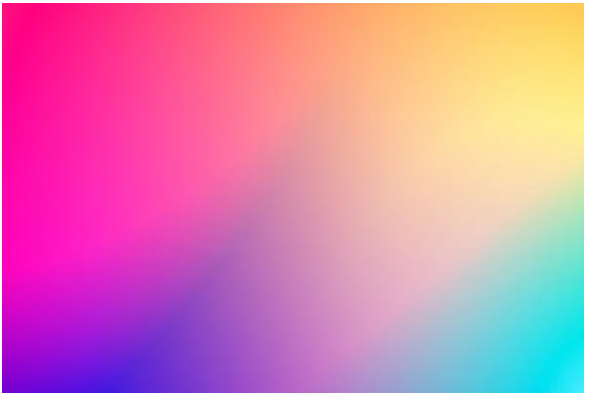 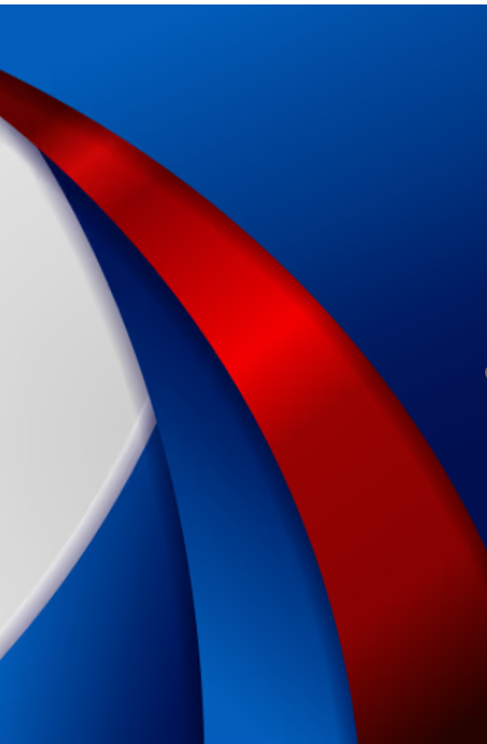 BSE & NSE –Relevant Functionalities
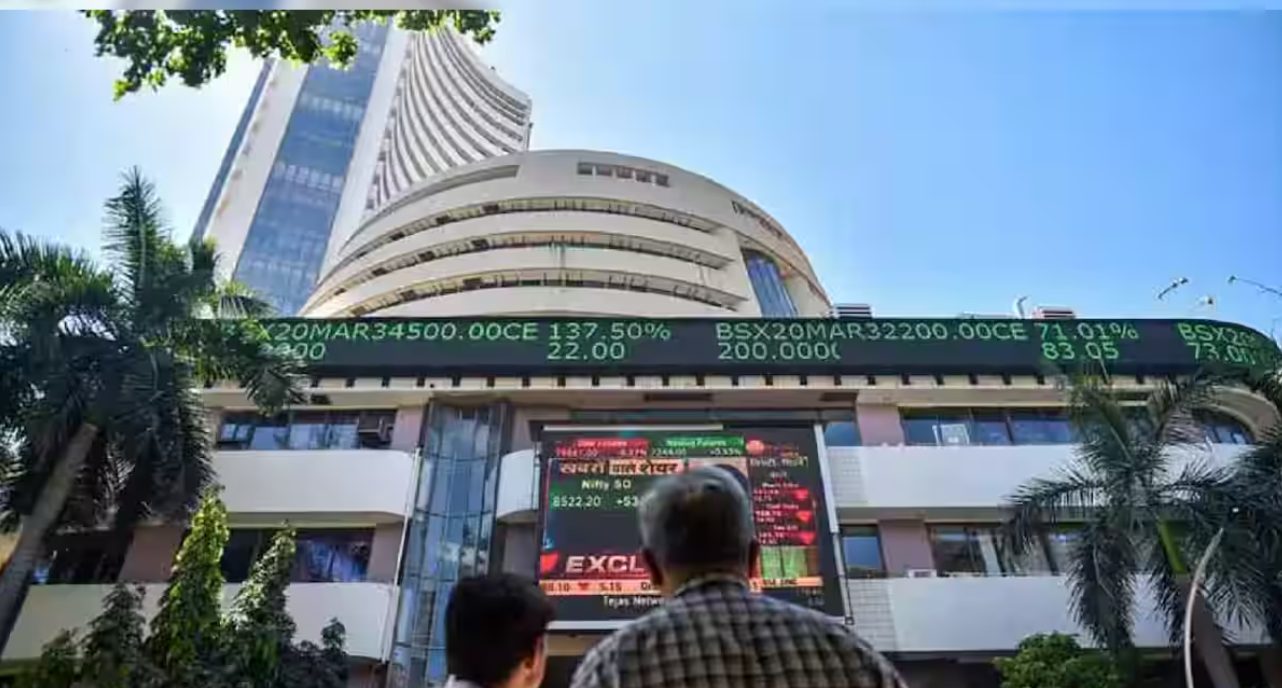 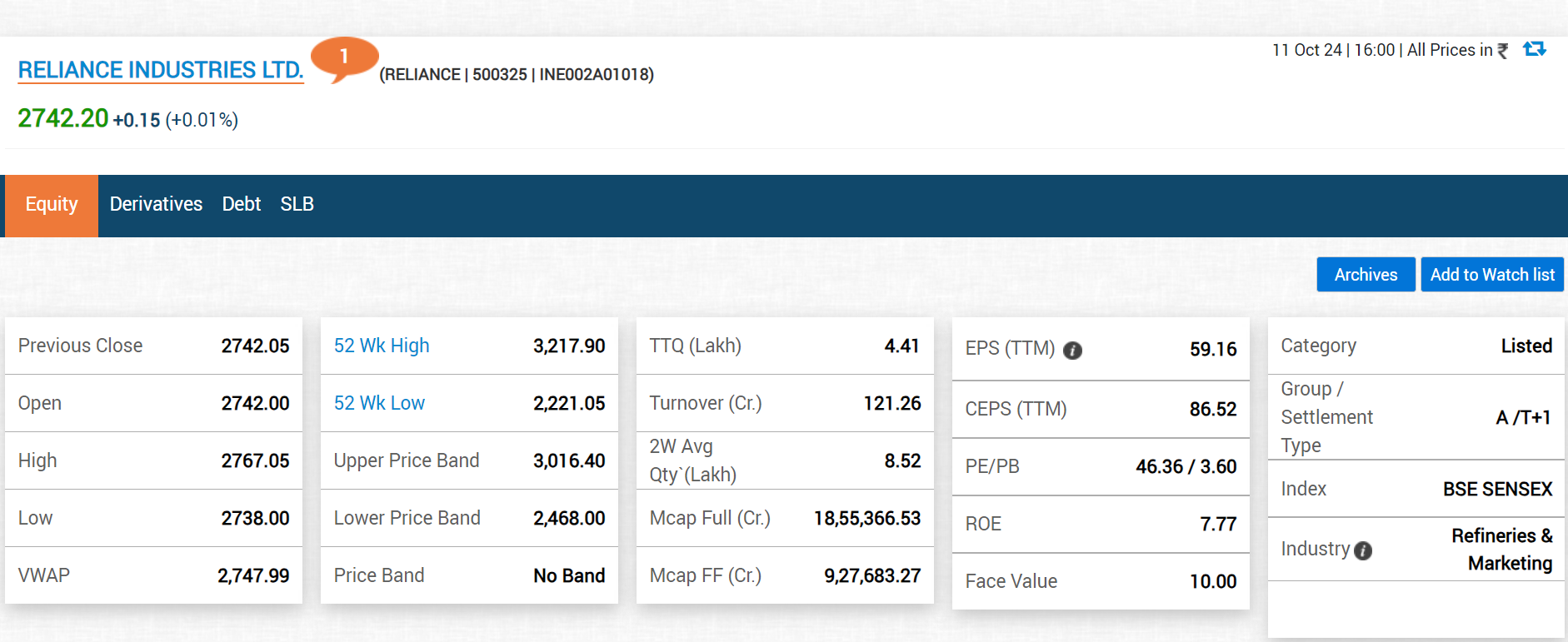 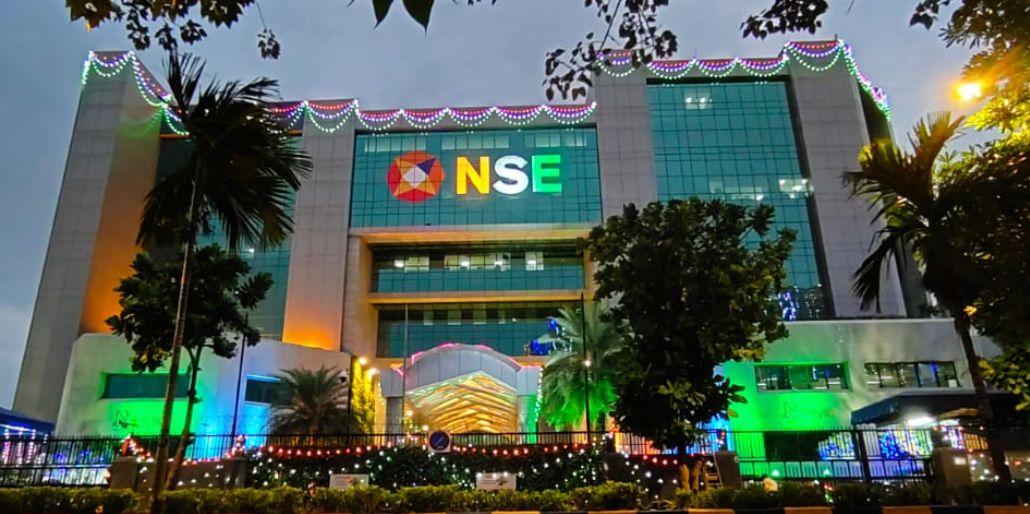 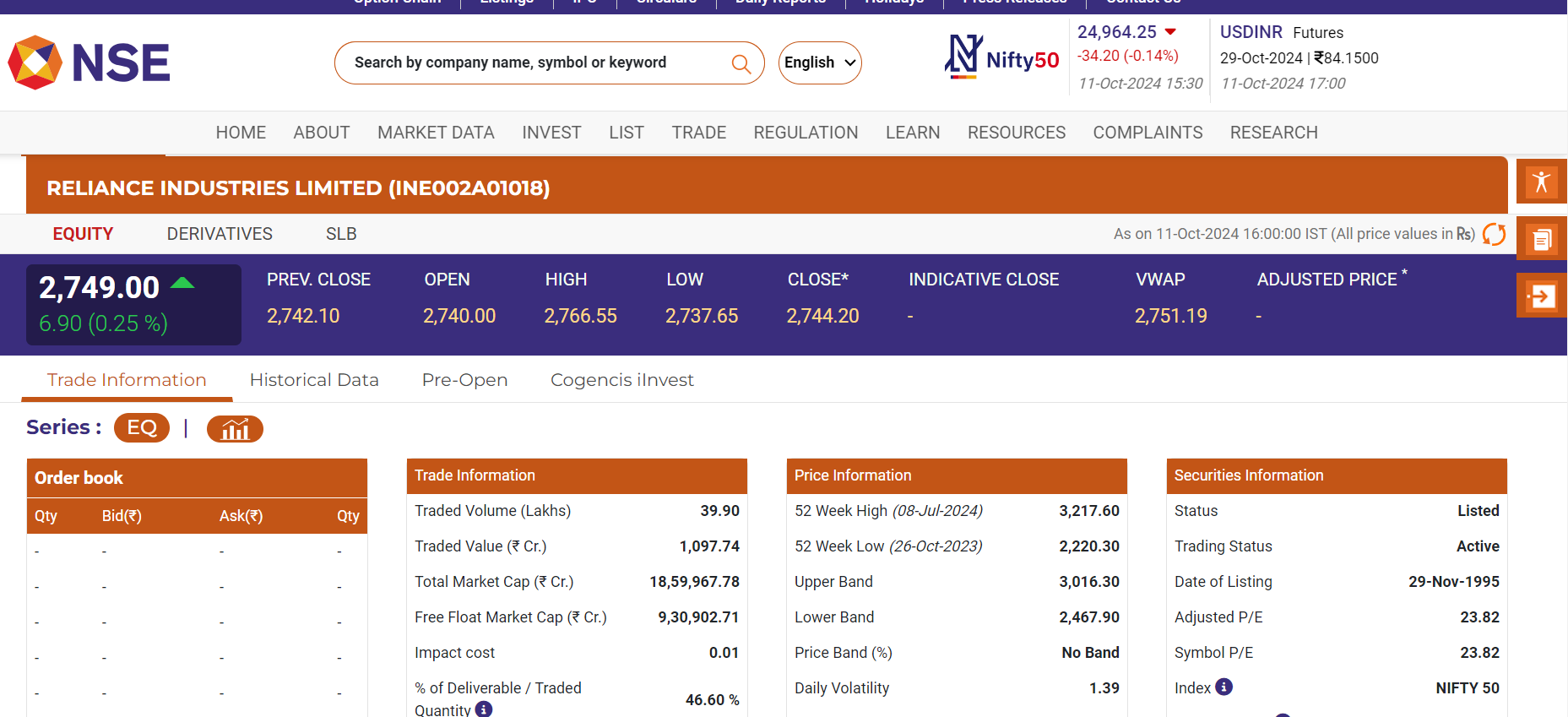 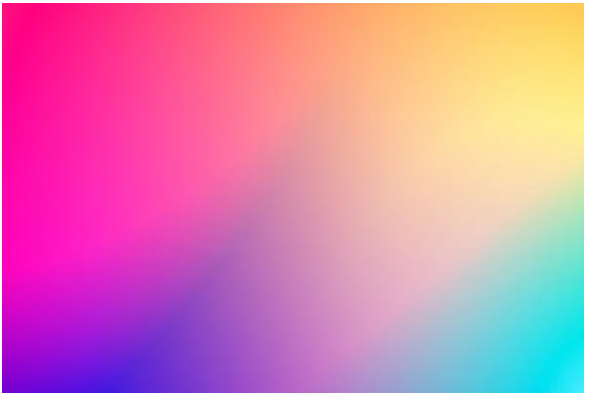 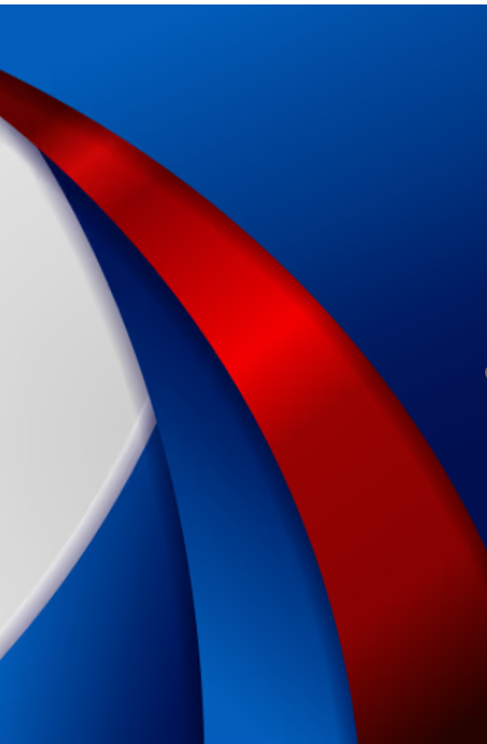 Long Term Investing : Equity Investments
Technical Analysis : Trend Analysis/Pattern  –
Historical Trends , How to view Long term ,Short term Patterns
VWAP , Moving averages-DMA,EMA  ,RSI , Resistance and Supports-PIVOT based tools , Fibonacci ,Bollinger bands ,Fin results 
 Analysis from Trading View and Screeners
Market cycles ,Business cycles 
Power of Compounding ,Time Value of Money 
Rule of 72 
Analyse –Bhav copy etc
Investment Cycles –Impact from Budget ,Tax polices , RBI ,Fin results, AGM ,Board Meetings ,Dividend etc
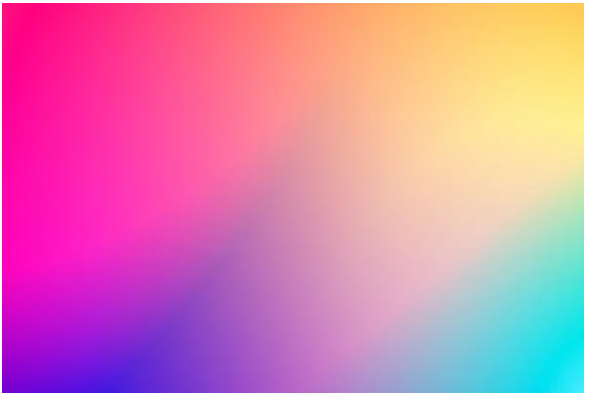 Portfolio Management -Indexing Long Term Investing :-Mutual Funds & ETF’s
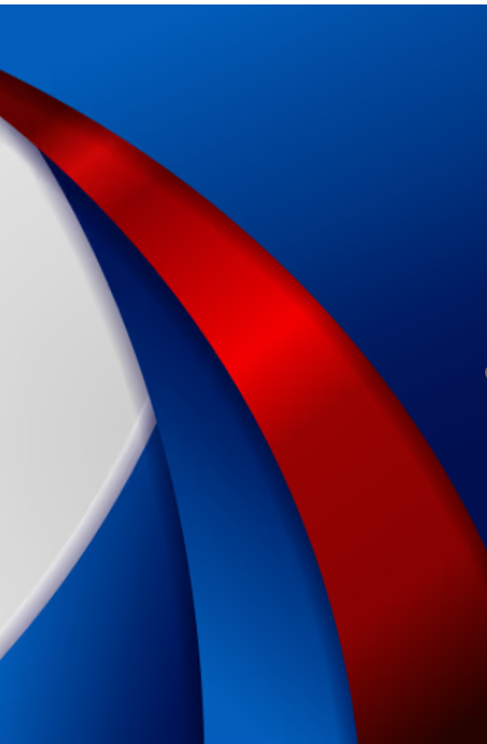 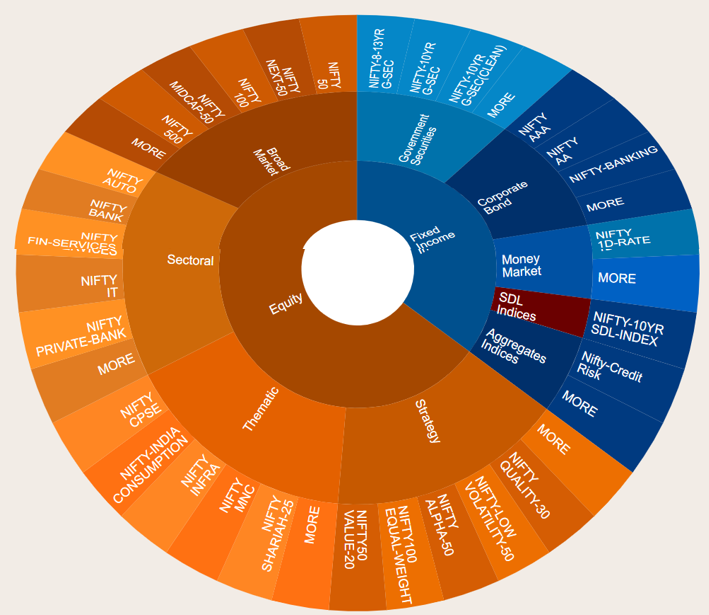 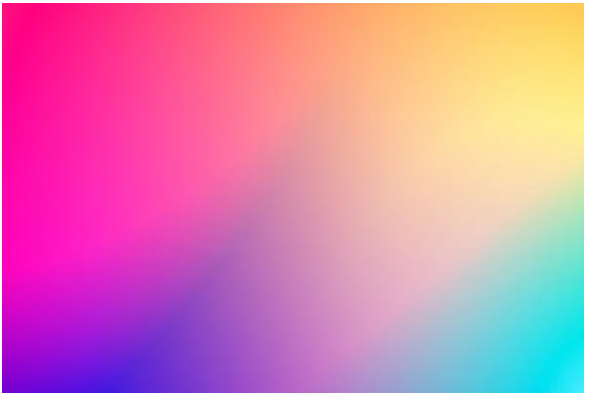 Portfolio Management -Indexing Long Term Investing :-Mutual Funds & ETF’s
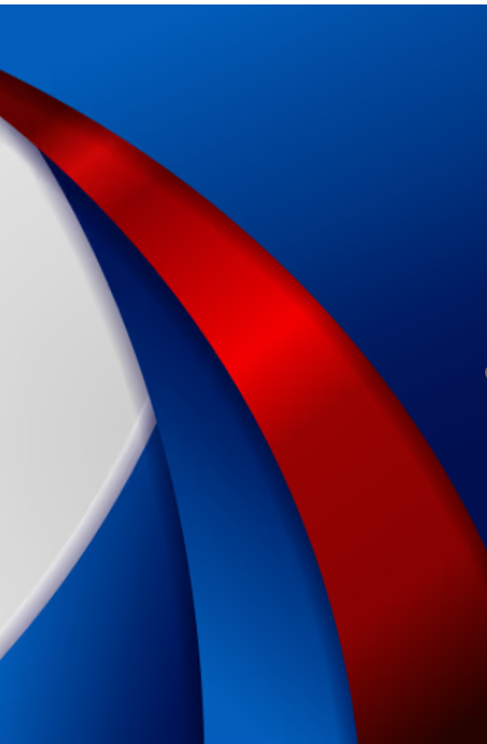 About Mutual Funds  : Please save the Path 

https://www.mutualfundssahihai.com/en
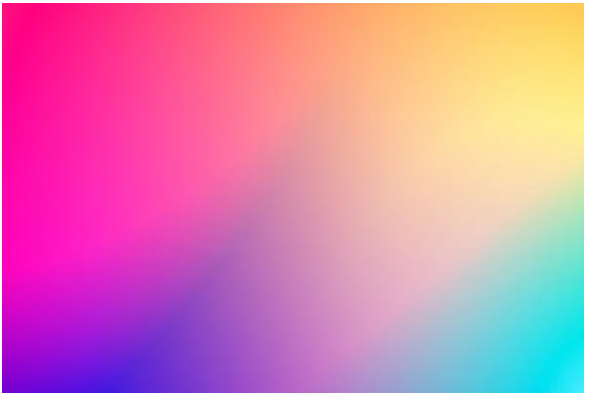 Portfolio Management Long Term Investing :-Mutual Funds & ETF’s
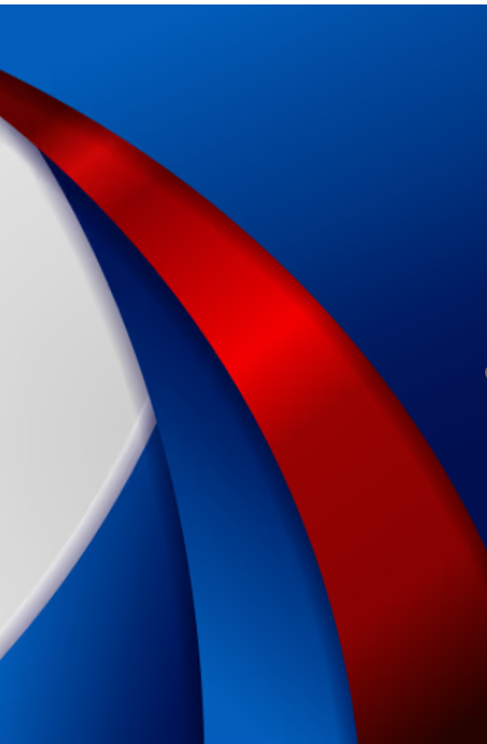 Exchange Traded Funds –ETF’s
Investing in ETF’s 
Differences and Advantage of  Investing in ETF’s  vs Mutual Funds
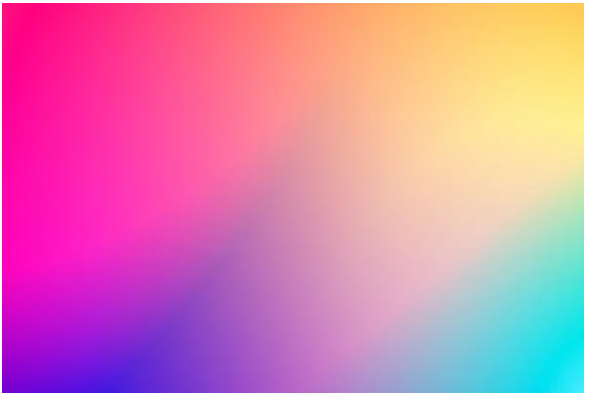 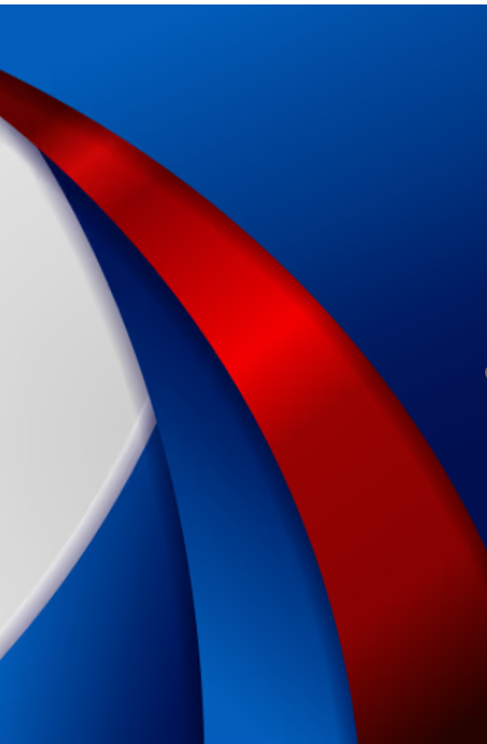 Long Term Investing: Bonds/ Fixed Income Investments
Bond Basics 
Concepts  on Treasury Yields/Government Bonds 
Risk and Return from Fixed income instruments 


Investments in Bonds 
Corporate Bonds –Investments 
Sovereign Gold Yield Bonds
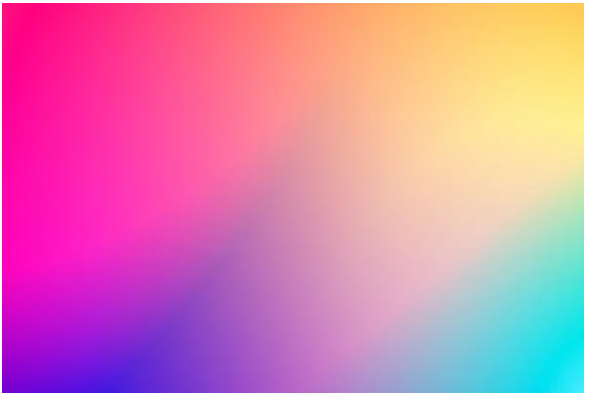 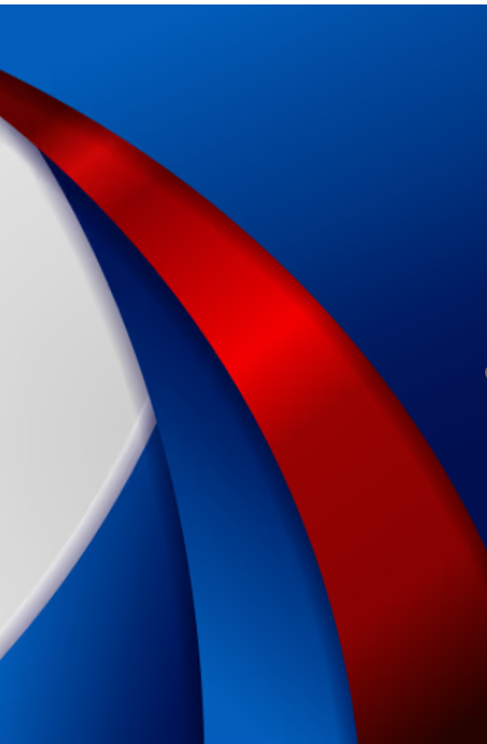 Short Term Investing : Equity Investments &  Money Markets-Investments
Technical Analysis 
VWAP ,Volume Profile analysis 
 Moving averages ,RSI , Resistance and Supports , Fibonacci ,Bollinger bands
Trend Analysis/Pattern  –Short term Patterns
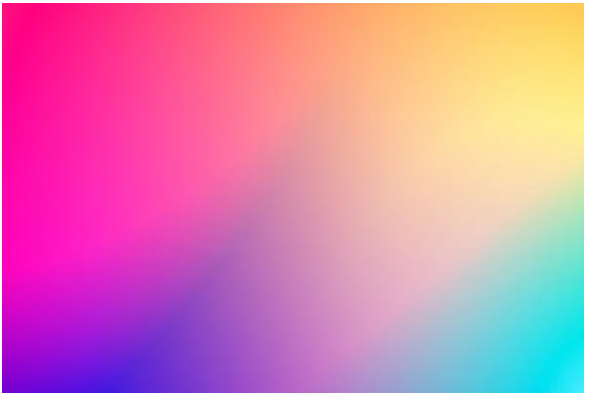 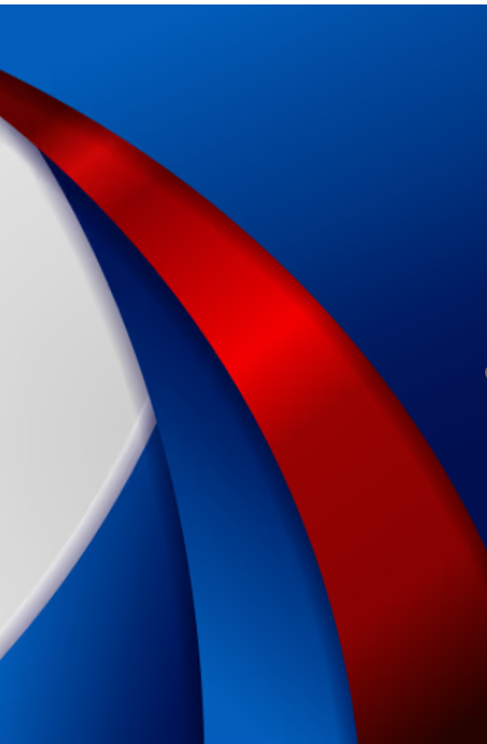 Forex Trading and Investments(Wealth management)
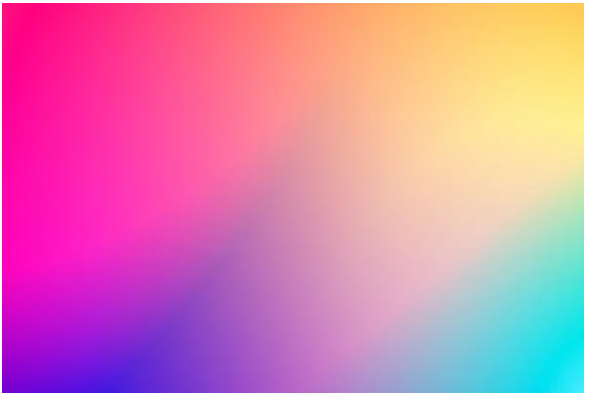 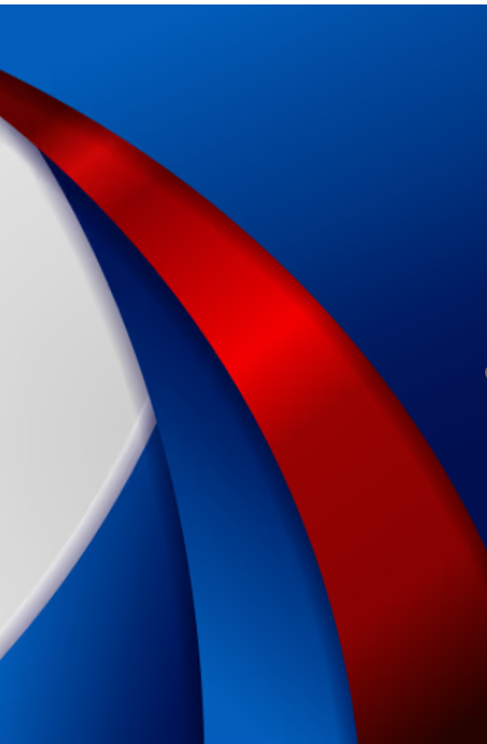 Options : Basic Objective -Capital Protection
Financial Institutions ,Banks ,Hedge Funds Etc
Retail Traders
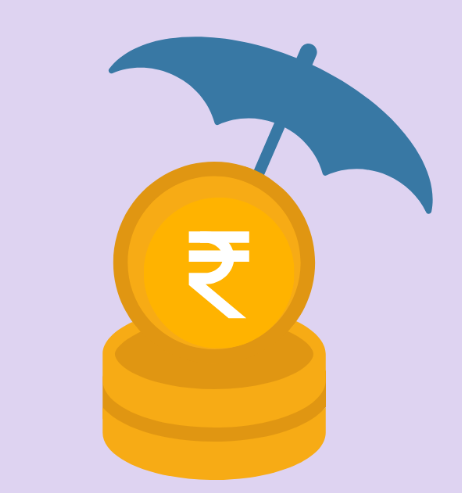 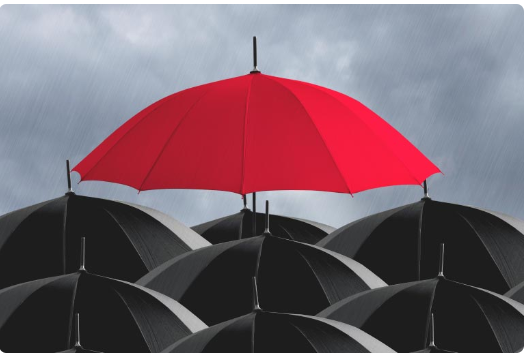 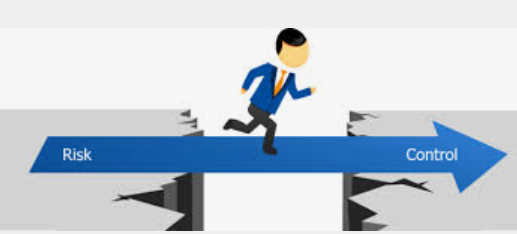 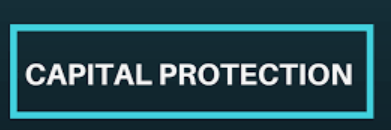 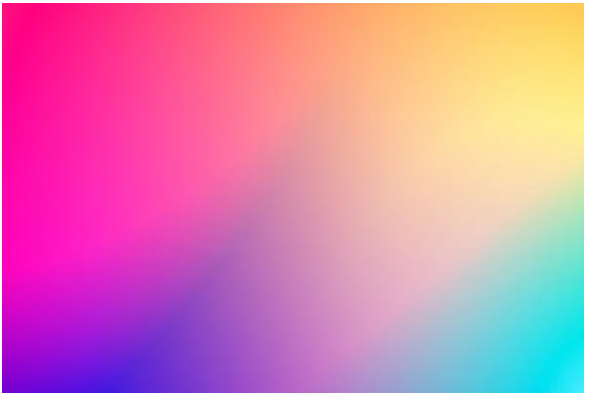 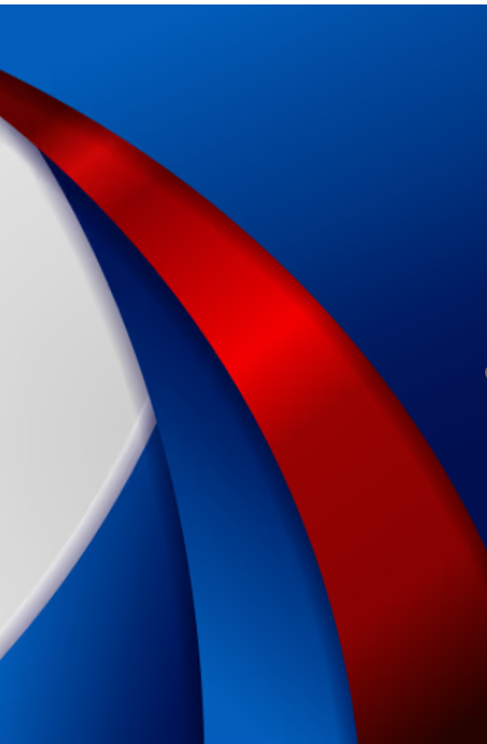 Options Trading and Investments:
Managing Portfolio through Investing in Options –AUM & BANKS /Institutions
----AUM’s Manage portfolio through investing on Long term options either Equity Derivatives and Index Derivatives with selection of  Hedging techniques 
----Market Risk (Greeks And VAR) Plays the key role
Option Analysis /Analytics –
Explain through Excel 
Opstra/Sensibul /Stock Mock tools etc
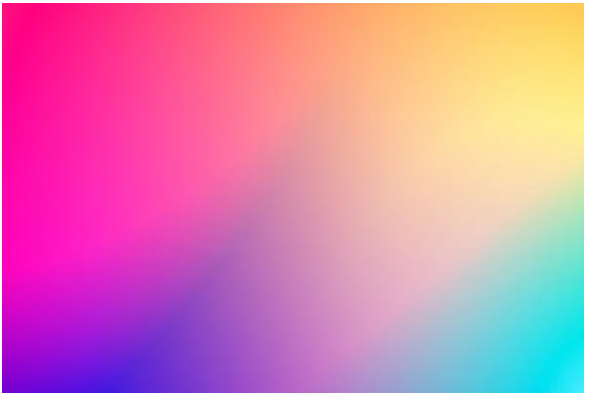 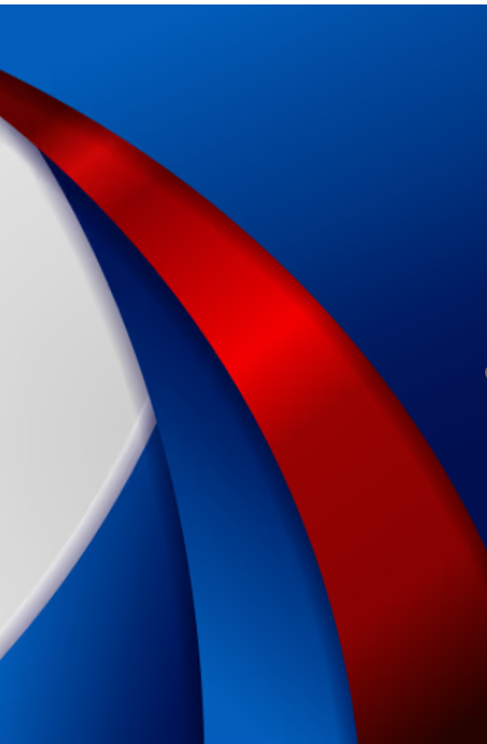 Options :Hedging Techniques
Bullish Strategies
Long call Butterfly
Bull call  Spread
Bull  Put Butterfly
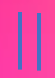 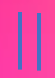 Long call and Short Put-Naked Positions
Bearish Strategies
Bear  Put Spread
Long Put and Short Call
Bear  call  Spread
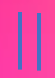 Long Put Butterfly
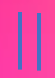 Neutral  Strategies  :-Non Directional 
Short  Side  : Straddle & Strangle
Long   Side  :  Straddle & Strangle
Short Put Butterfly and Short call Butterfly
Others : 
IRON  Butterfly / Short IRON Fly  : Secured Profit & Protect  the gain from Similar view of Short Straddle 
IRON  Condor /Short Iron Condor : Protect the gain from Similar view of Short Strangle
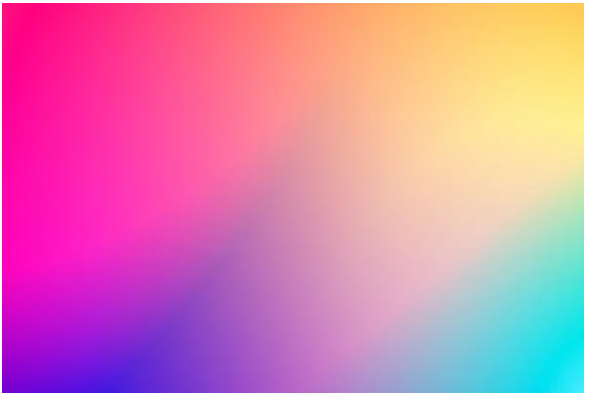 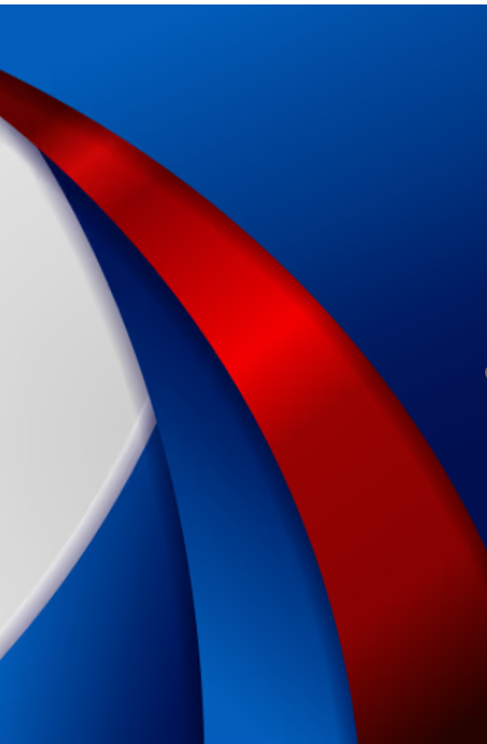 Hedging On Equity /Stock Options-Timing of Hedging
Financial Results
Mergers and Acquisitons 
Getting Projects /New Announcements 
Govt Intiates on Particular Sector
Currency appreciates/Depreciation –Impact  on IT
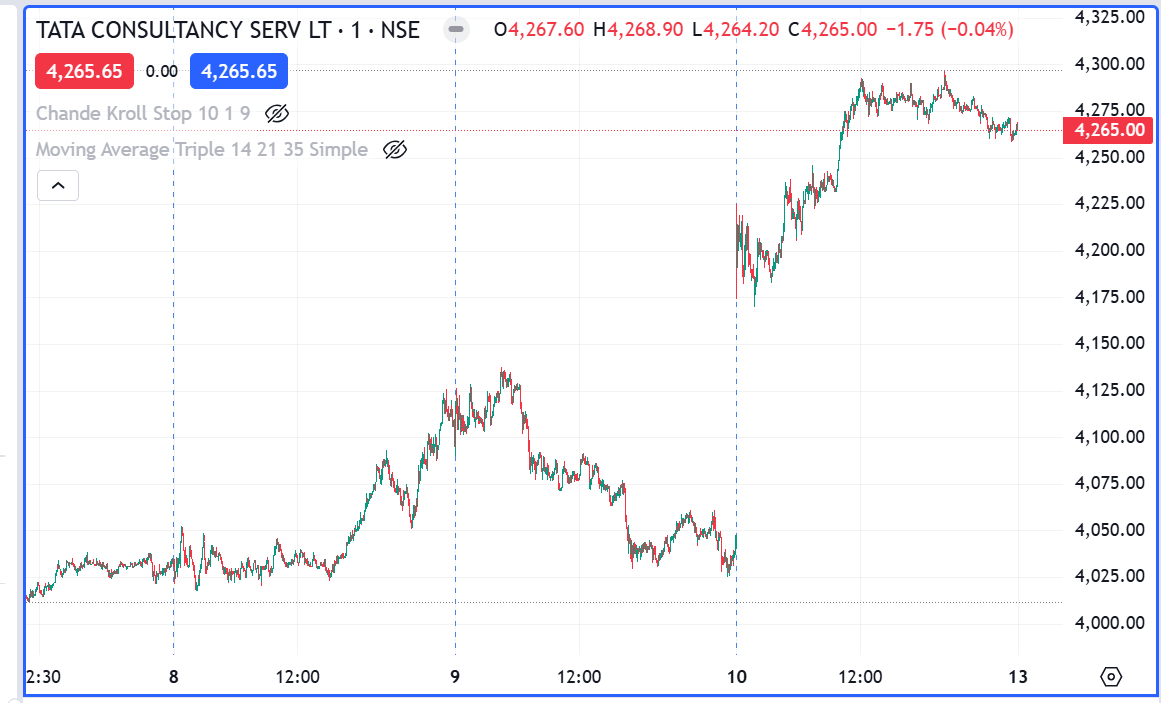 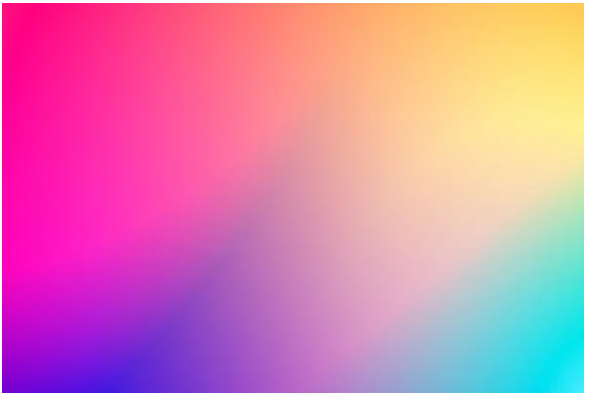 Options Strategies: Pay off Analysis
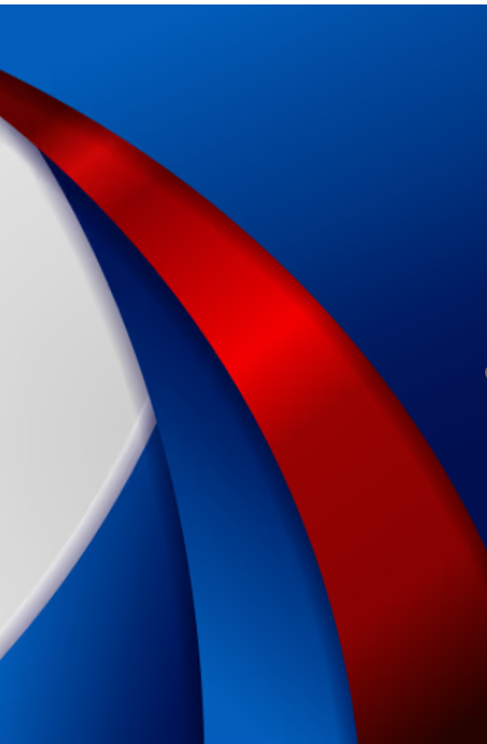 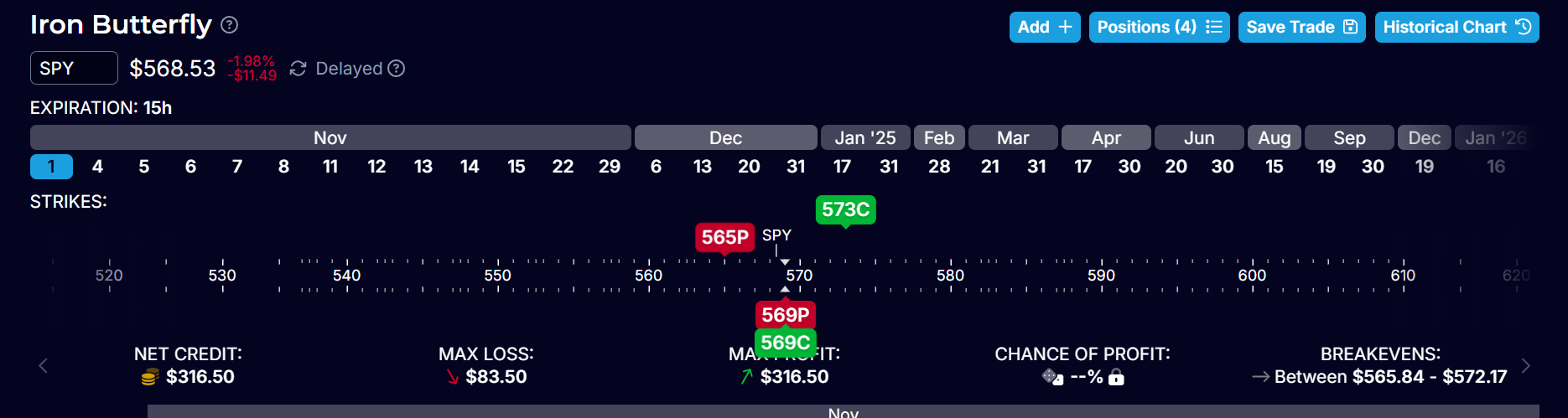 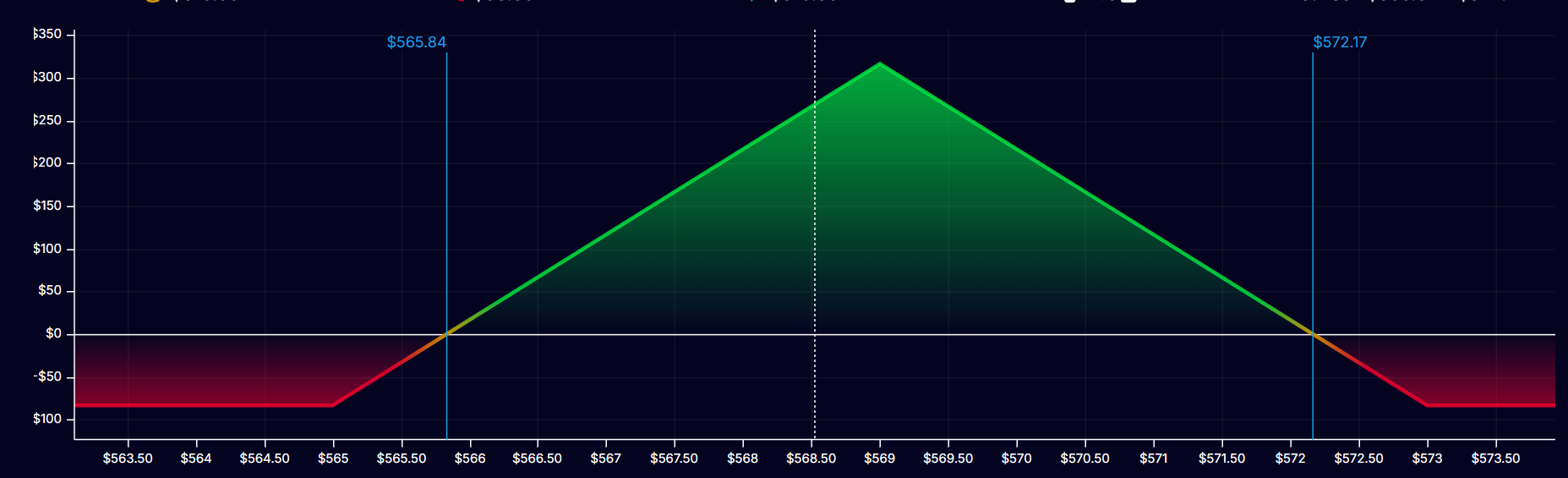 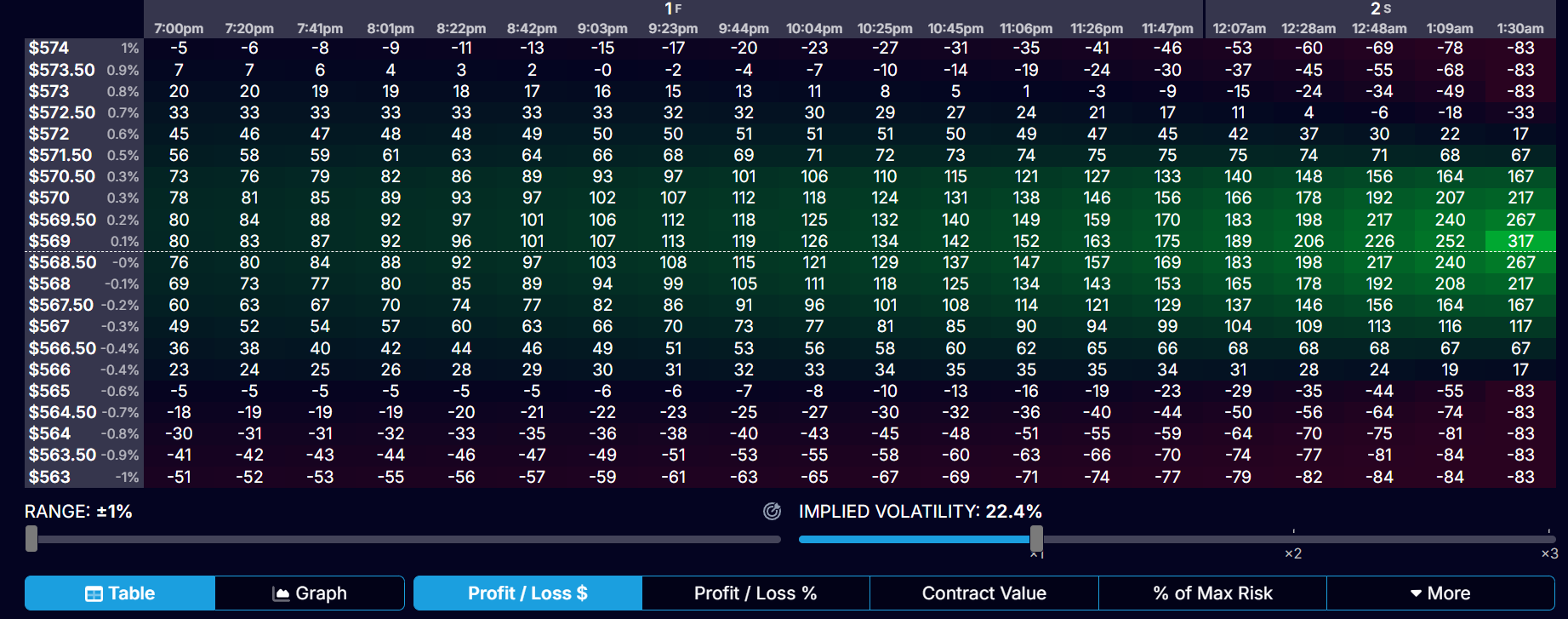 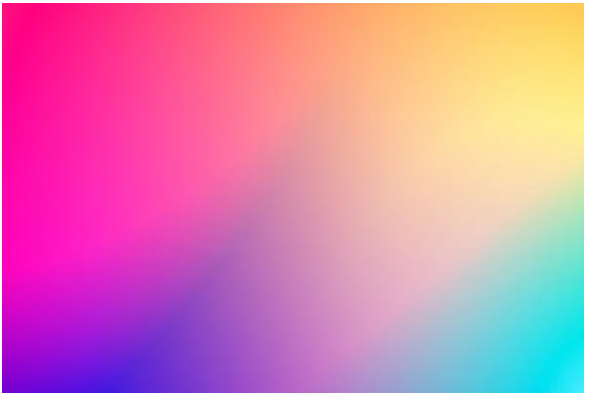 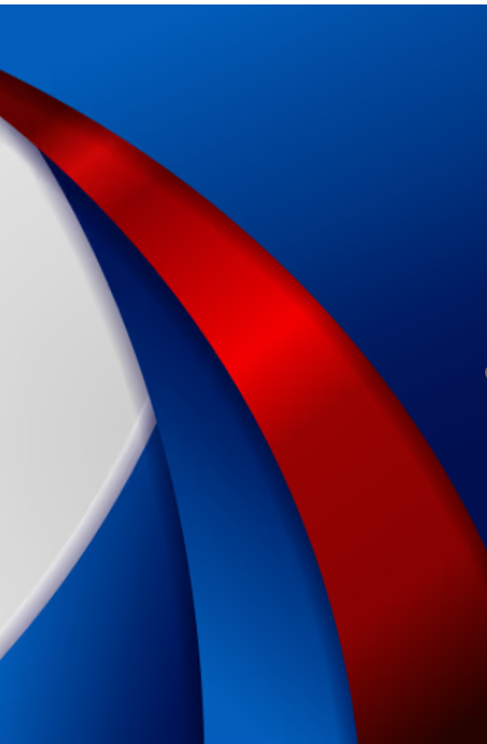 Retirement Planning /Financial Planning
Investing in Mutual Funds (Advantage from tax based policy instruments)
Investment in Debt and Equity oriented Funds 
Investment –Insuarance coverage with Growth funds 
Government schemes/Postal deposits
Investment in Long term –Equity
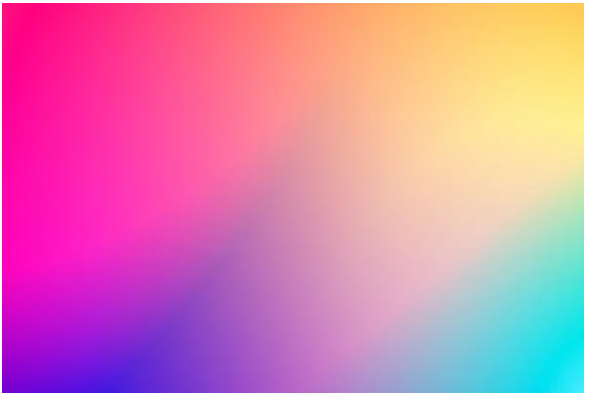 Coverage of Financial markets
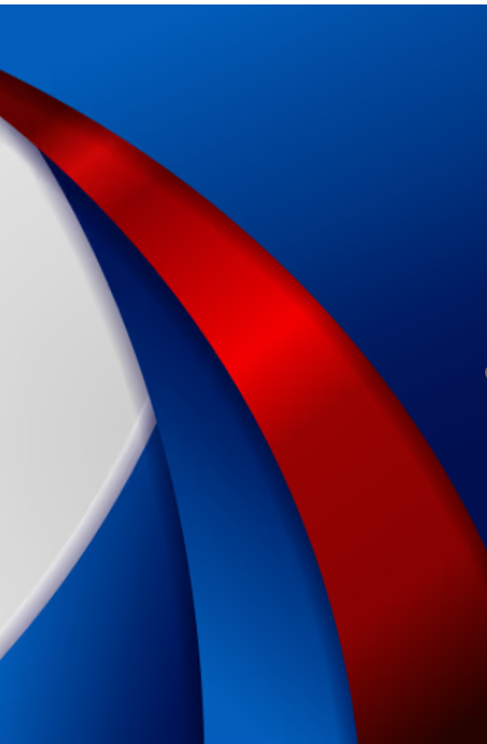 Indian Markets 
Sensex /Nifty 50 
Bank Nifty 
Fin Nifty 
Gold 
MCX
Forex 

Analyze Impact from 
Economies (RBI,US FED , Europe and Asian Markets ,union Budget etc)
Market events and Financial Events 
Crude 
Dollar Index (DXY )
US /Europe/Asian Markets
FII’s /DII’s etc
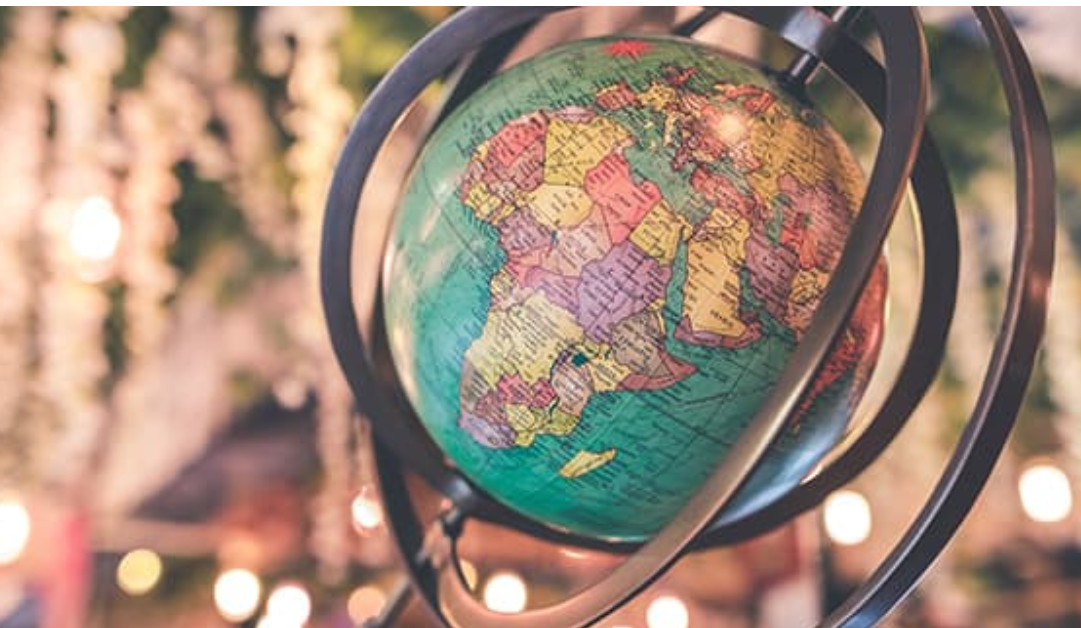 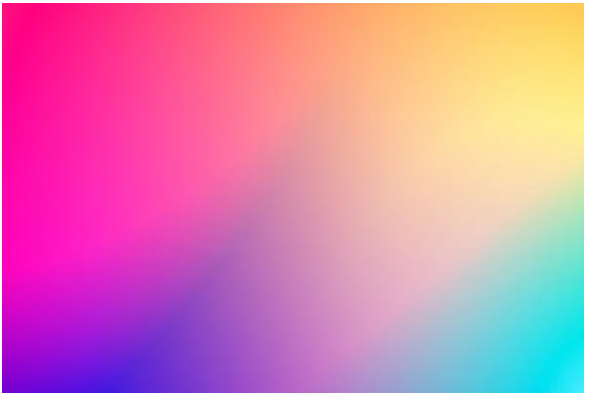 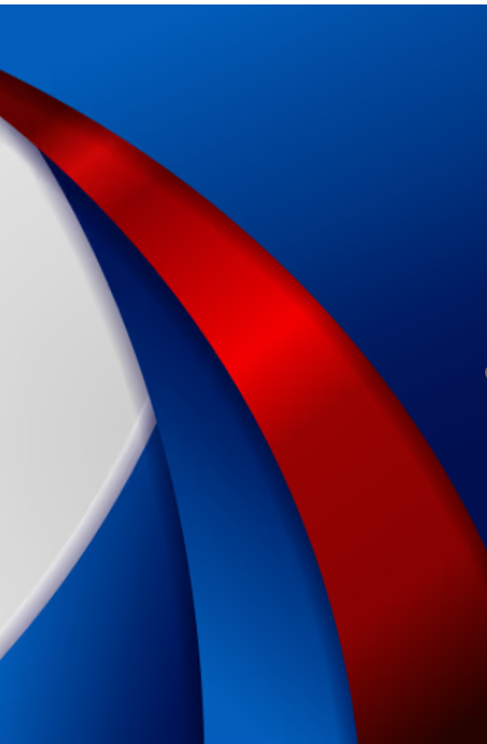 Technical Analysis & Data Analysis
Technical  Analysis : 
Candle sticks & Bar Charts  and Line charts  : Price Action from  Green and Red Candle 
Support and Resistance ,CPR , Pivot Points ,Break out analysis 
VWAP –
Moving averages –DMA ,EMA ,MACD and RSI,Bollinger Bands 
Super Trend and Fibonacci Retracement 
Volume Analysis ,Open interest 
Order Flow Analysis 
Theories –of  Identification of Long term Trends
DOW  theory 
Elliot  wave  Theory
Data Analysis 
NSE  Data 
Data Analysis based on Python (API’s and Pandas)
Yahoo Finance  
Trading view Data  or other screeners etc
Company websites (Sources of Qualitative and Quantative data)
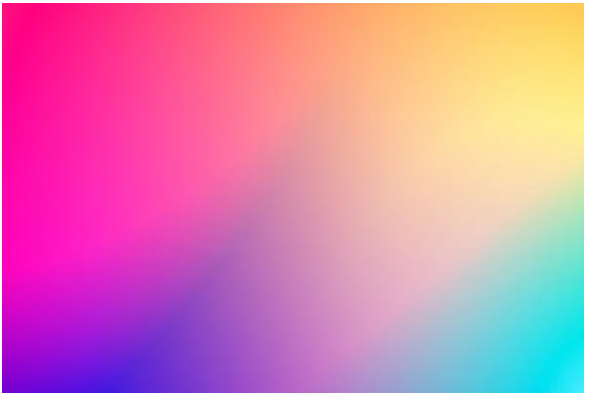 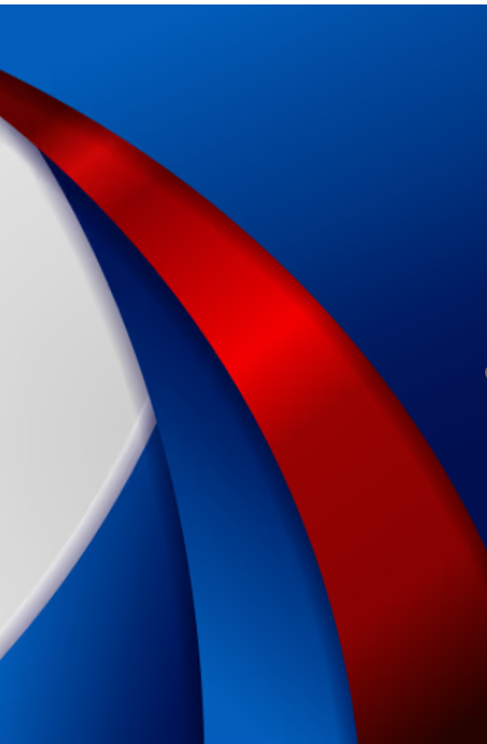 Operational Aspects (Handling Loss control) for Intraday Traders
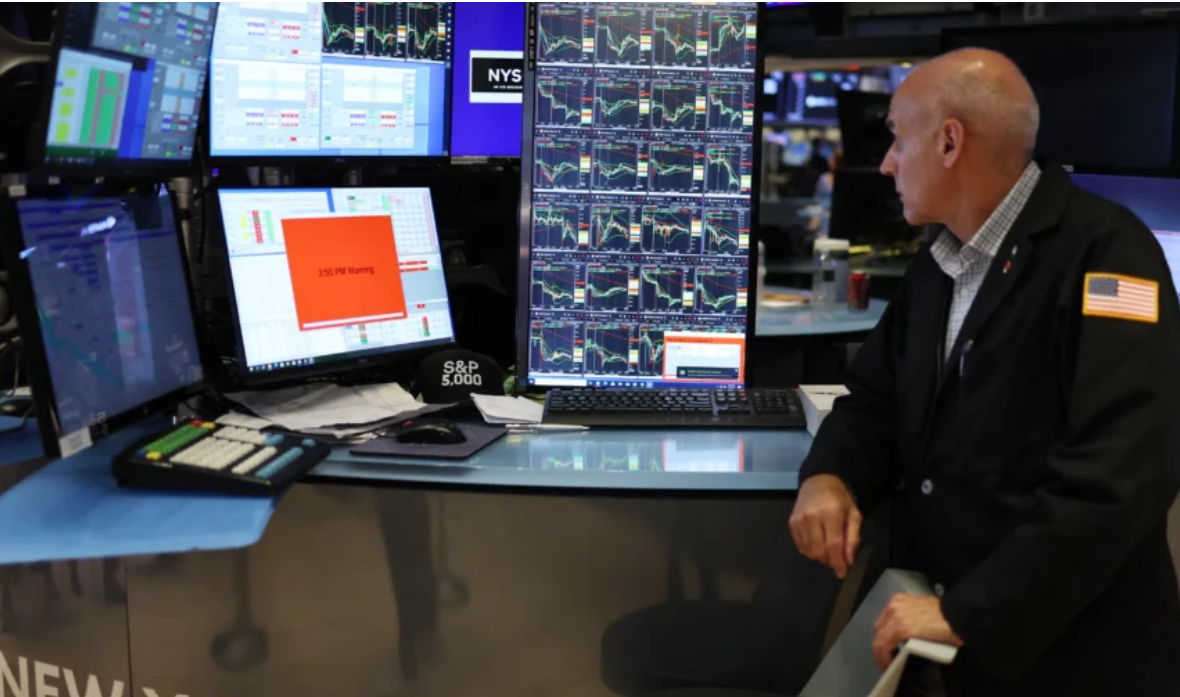 Setting/Trading Objective Parameters: Target/Limit/Stop Loss etc.

Risk Management/Trade Psychology : Risk and Return /Risk vs Reward

Trading  Behavior Functionalities & Risk Appetite of Individual : 

The Person should have subjective , Highly Matured (handle any financial/Individual crisis mgmt)  and Practical manner.

Practice the Hedge management techniques before trading.
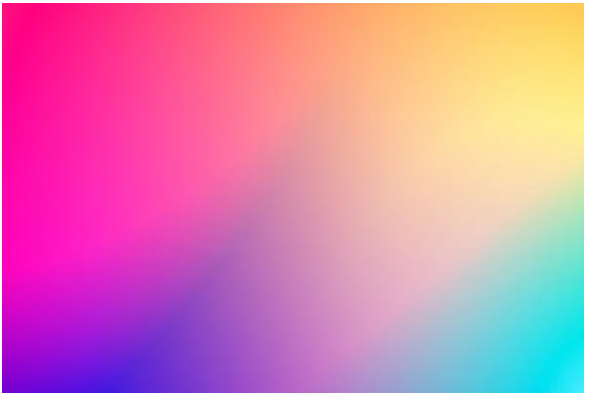 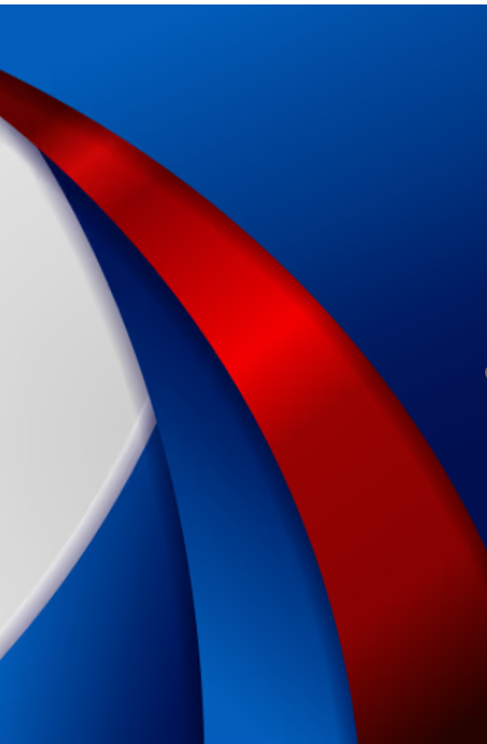 Additional Topics –If Required
Equity Reasearch –DCF valuation 
Treasury Products –More Specfic to Equity and Bonds & Futures and Options 

BASEL –Guidelines vs Captial markets Profitability  : 
Capital adequacy ,Market risk ,Credit risk (Credit rating vs Investment),Liquidity ,Operational Risk  etc. 

Portfolio Management –
Investment Return and Risk Measures (Treynor's ratio ,Sharpe ratio, Jensen alpha) ,Active and Passive investments 
SML vs CAPM (Investor expects more than CAPM)

Sector Specific – Investment Factors and Its Risk
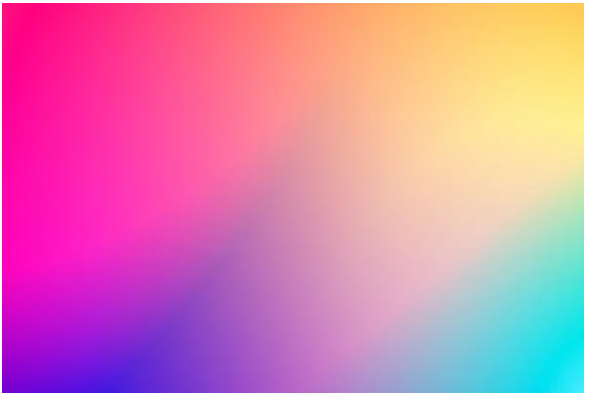 CFA Recognition –Since 1996 onwards Recongnized by: Stock Exchanges-BSE,Regulatories- SEBI ,NSDL & Institutions
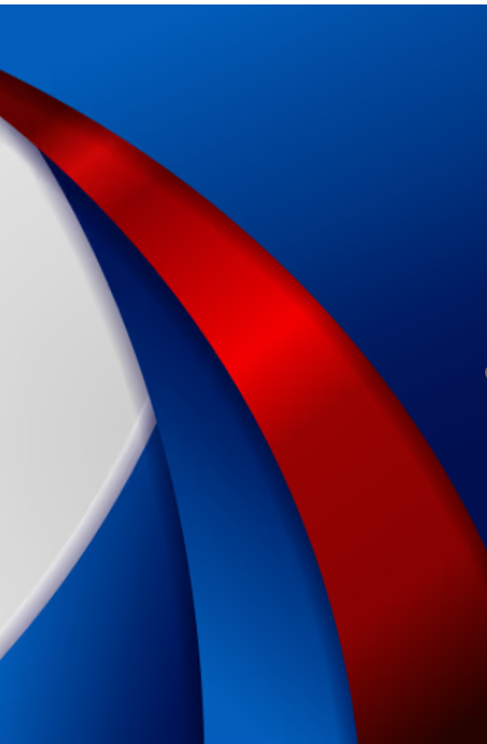 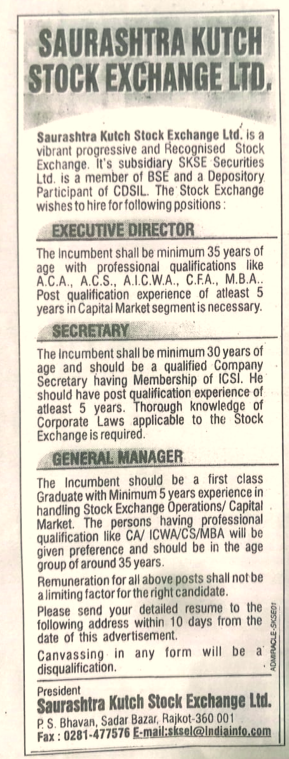 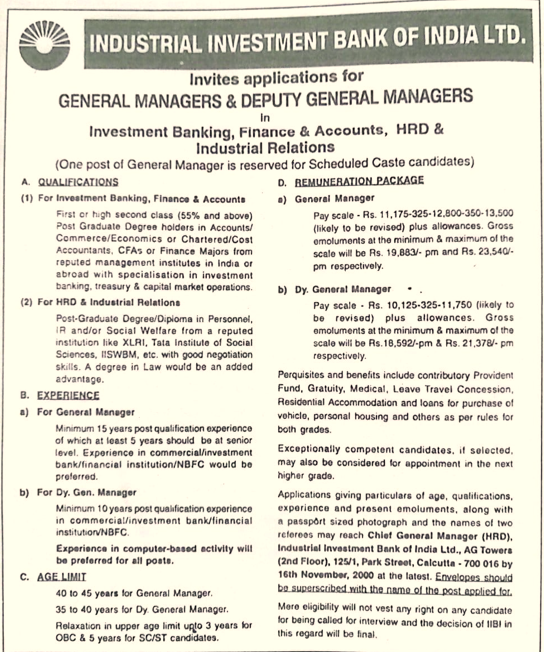 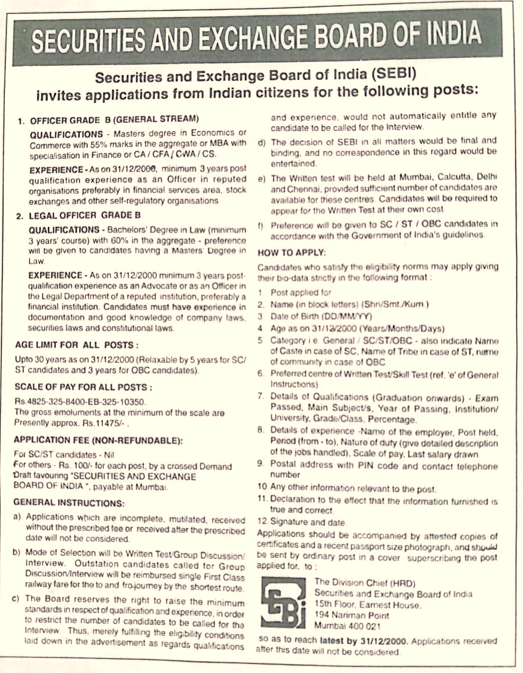 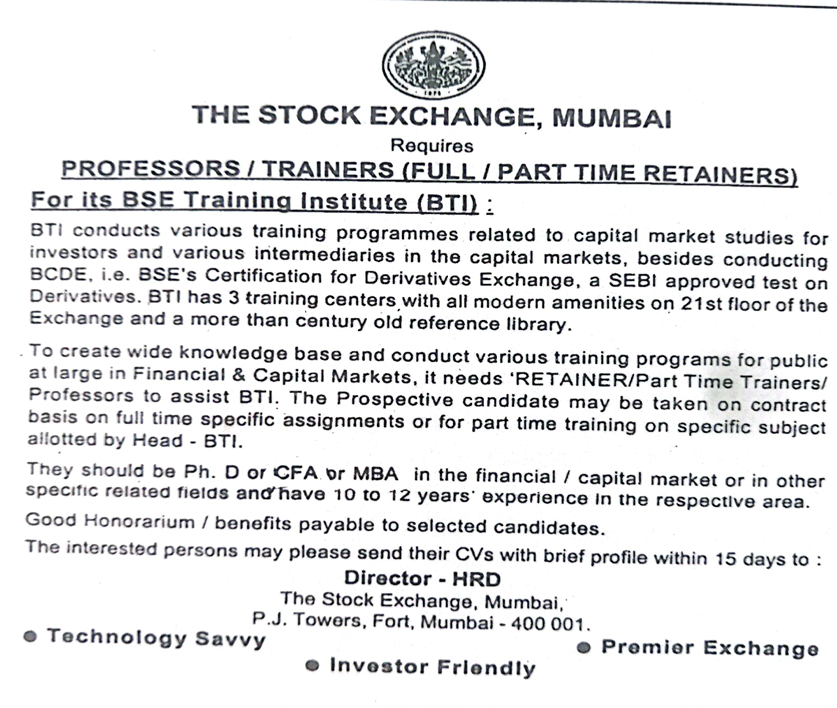 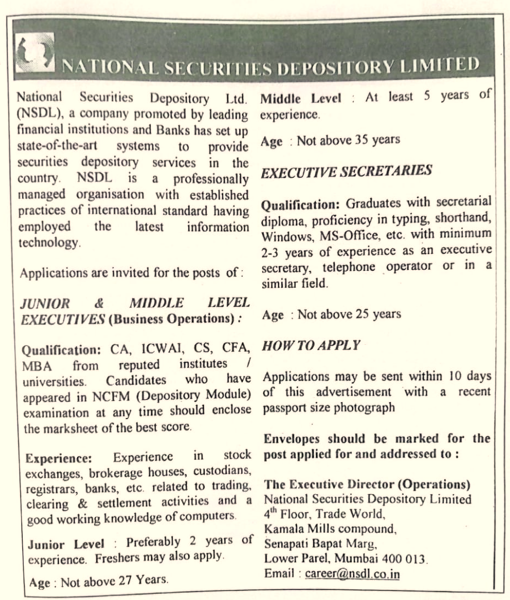 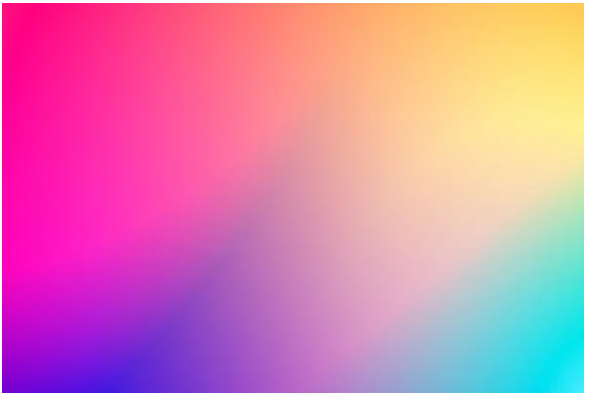 Reference from CFA Curriculum:-
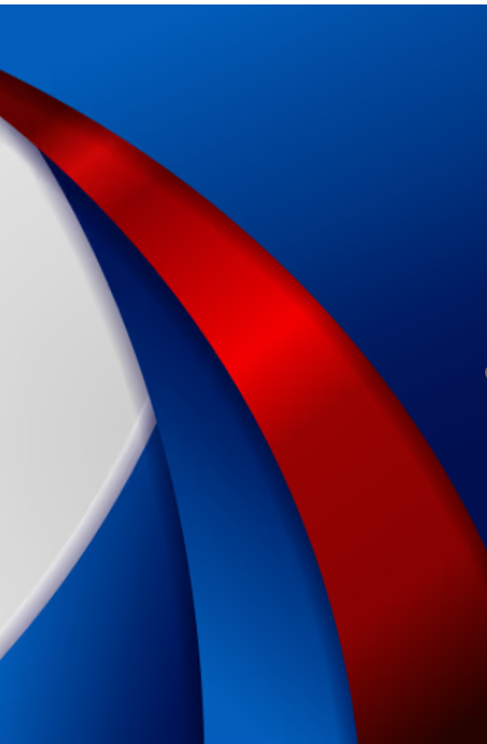 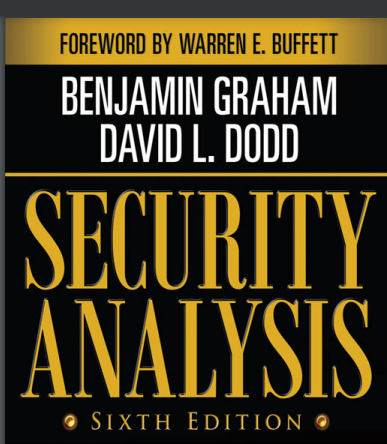 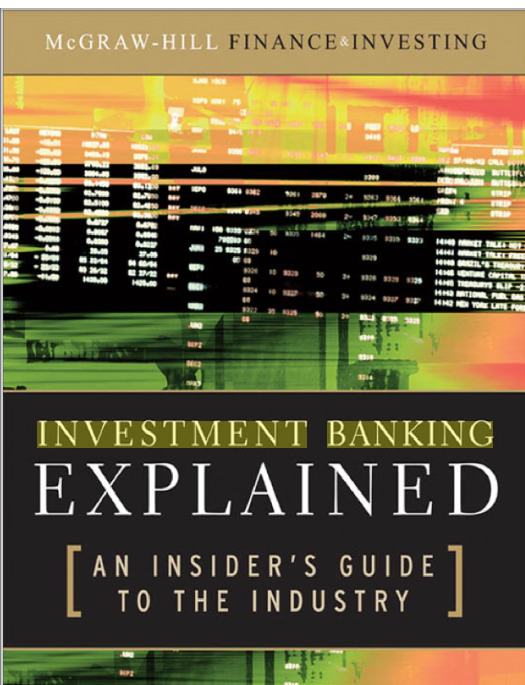 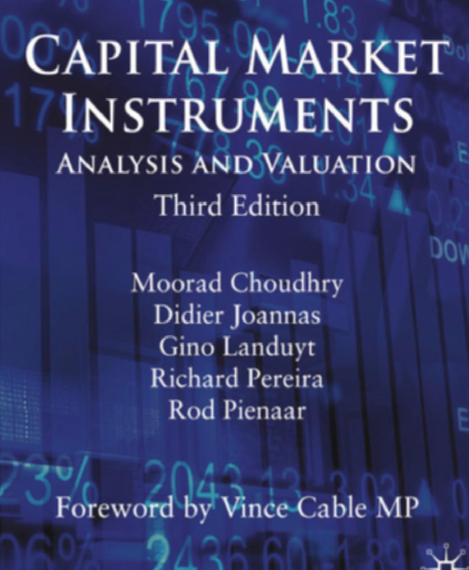 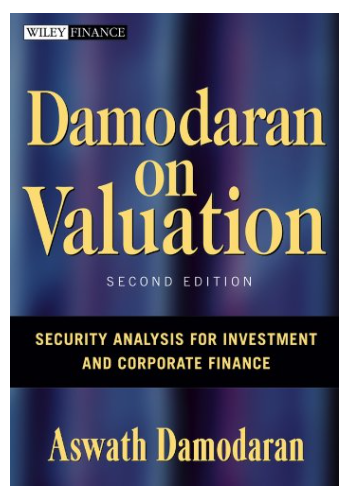 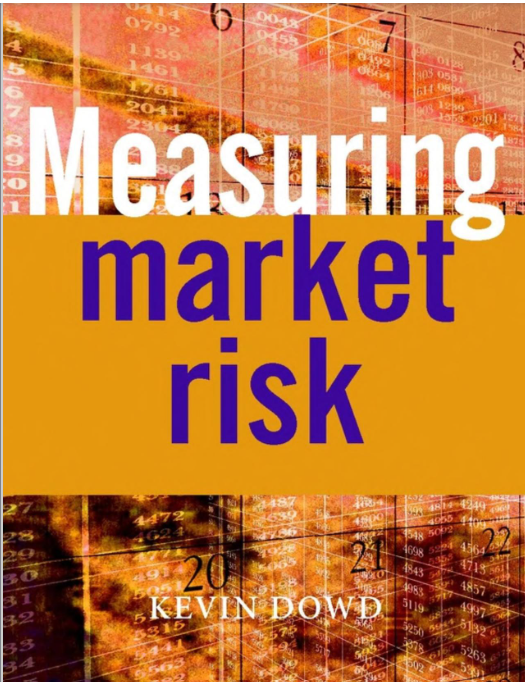 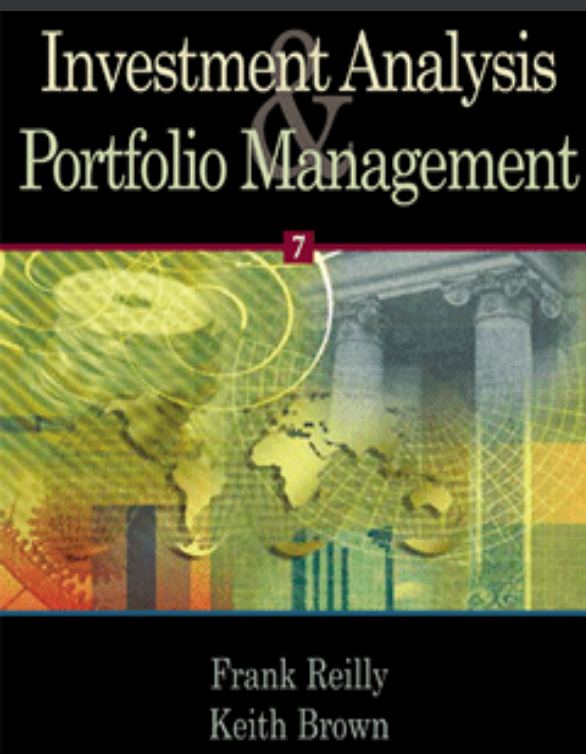 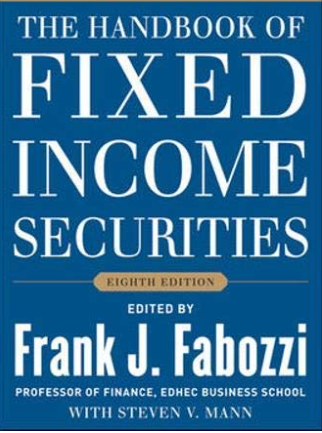 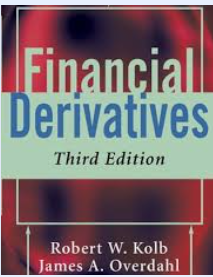 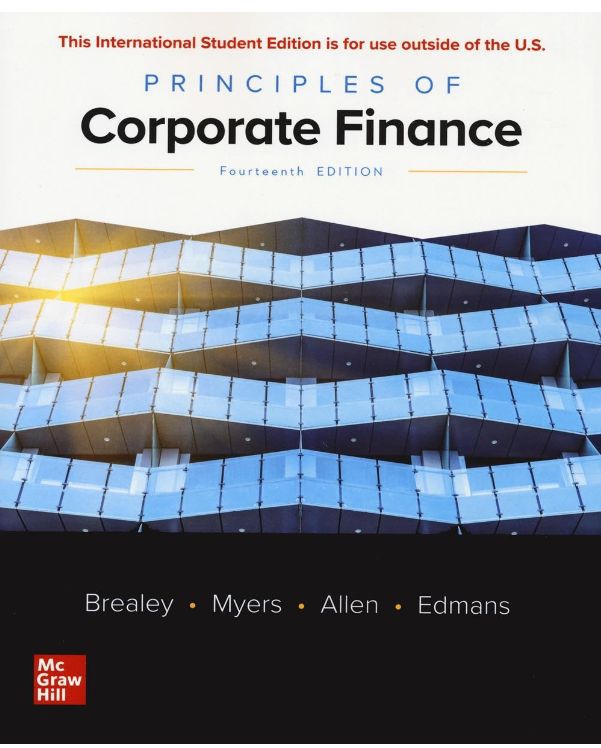 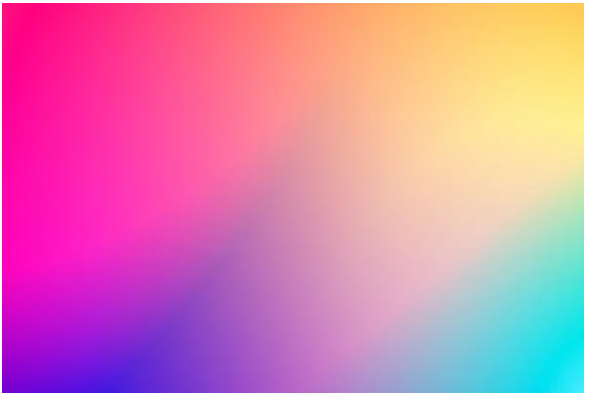 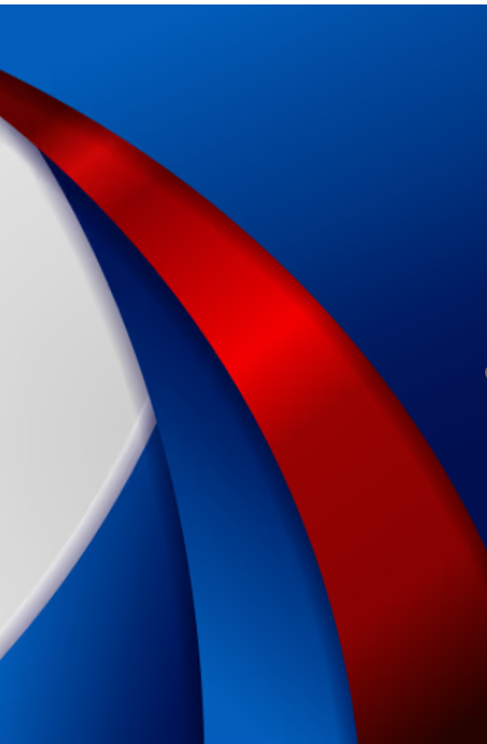 Classes  : Online
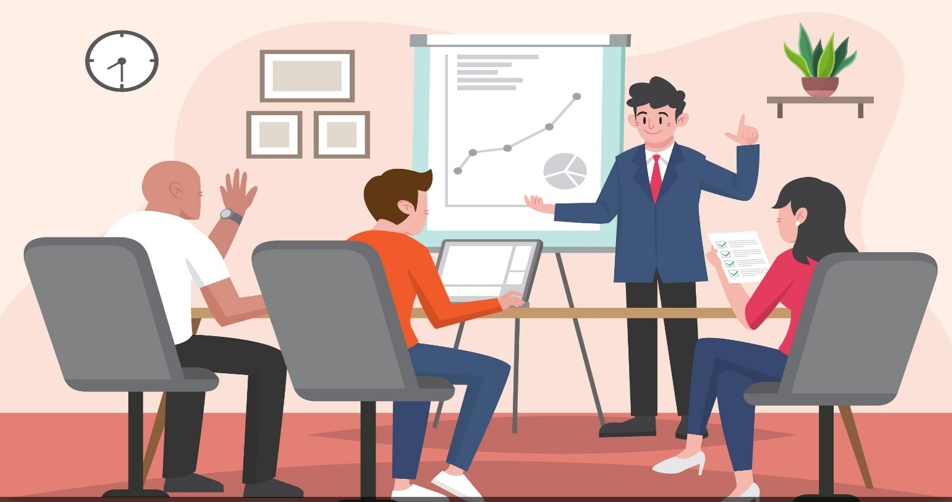 www.Lovefinance.in
www.Gardenfinance.in  (Yet to be Updated )

Linked in Profile 
https://www.linkedin.com/in/satish-kumar-lokavarapu-cfa-9596128/
Satish L
+91-8885643398
Satishcfa1589@Gmail.com
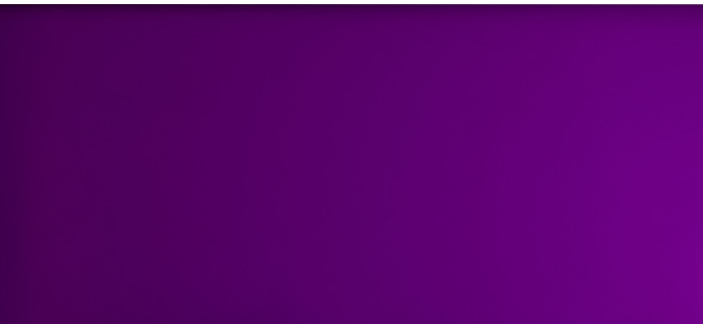 Profile
Satish Kumar L , a Qualified Charted Financial Analyst (CFA) , MBA(ADF) and BASEL Certified 
16 years experience in Treasury /Capital Markets ,Investments  and Risk Management (ALCO Treasury-Interest rate risk and Liquidity risk management and Market Risk )
Ex employee Riyad Bank (KSA ) ,Alrajhi Bank ,Standarad charted Bank and Wells Fargo ,Wipro ,HCL ,Hexaware Technologies and ICFAI
Working as a Management consultant , Senior manager ,Senior Business Analyst ,Financial Business Analyst and Senior consultant.
Working  for Banks and various Financial institutions  such as UBS ,CITI Bank ,Deutch Bank ,ADIB(Aubudhabi ) ,Thana chart BanK,SBM ,RBS  through Wipro ,HCL and Hexaware .
15 Y
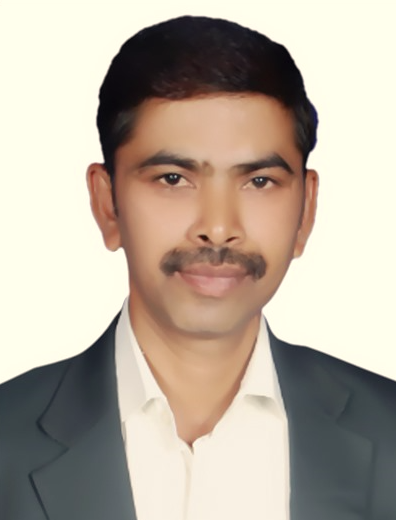